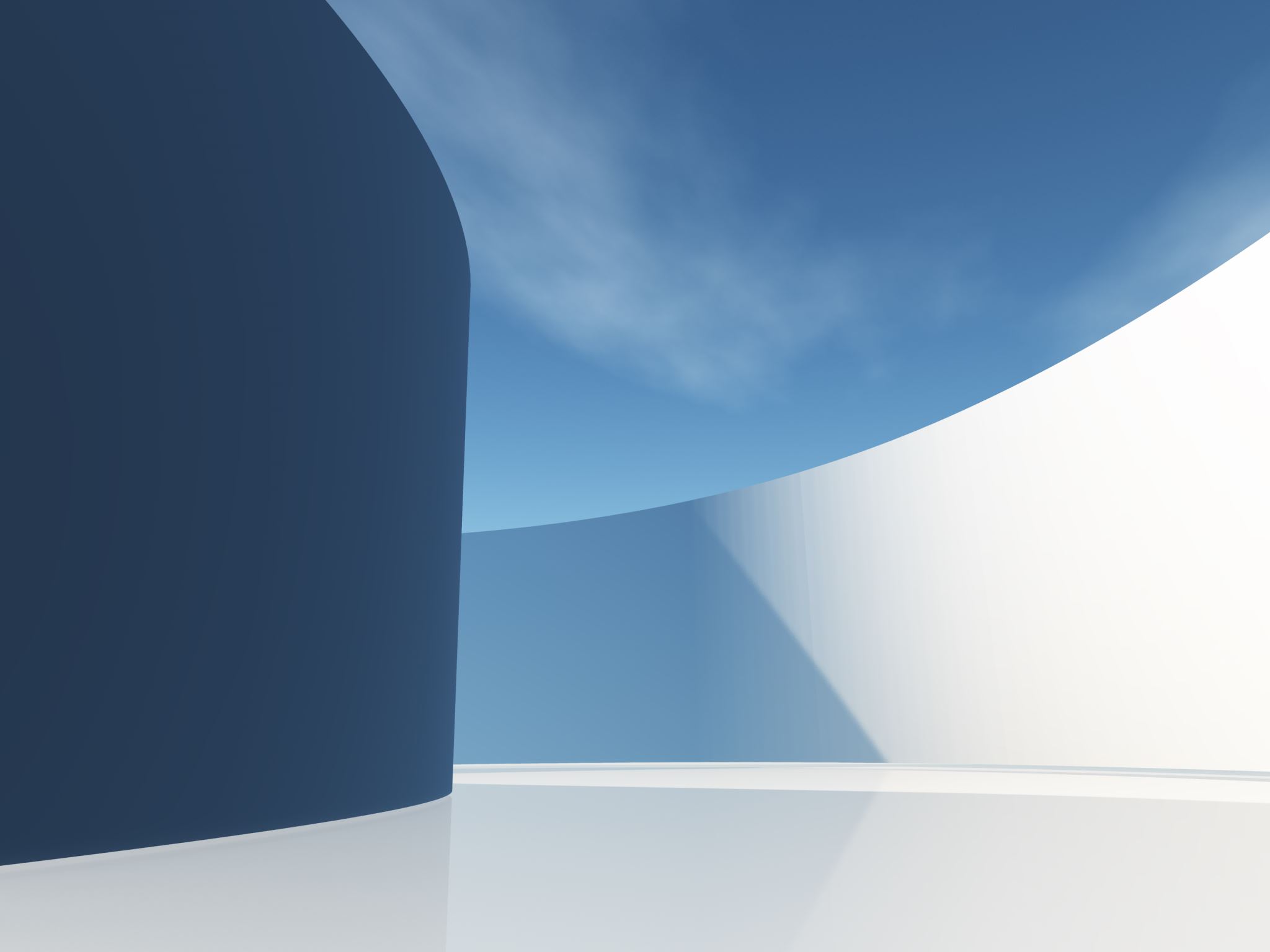 The Eucharist and the Heavenly Banquet
Revelation 19:7* Let us rejoice and exult and give him the glory, for the marriage of the Lamb has come, and his Bride has made herself ready; 8 it was granted her to be clothed with fine linen, bright and pure"-- for the fine linen is the righteous deeds of the saints. 9 And the angel said * to me, "Write this: Blessed are those who are invited to the marriage supper of the Lamb."
Revelation 21: 1* Then I saw a new heaven and a new earth; for the first heaven and the first earth had passed away, and the sea was no more. 2* And I saw the holy city, new Jerusalem, coming down out of heaven from God, prepared as a bride adorned for her husband; 3* and I heard a loud voice from the throne saying, "Behold, the dwelling of God is with men. He will dwell with them, and they shall be his people, * and God himself will be with them; * 4* he will wipe away every tear from their eyes, and death shall be no more, neither shall there be mourning nor crying nor pain any more, for the former things have passed away." 5* And he who sat upon the throne said, "Behold, I make all things new." Also he said, "Write this, for these words are trustworthy and true." 6* And he said to me, "It is done! I am the Alpha and the Omega, the beginning and the end.
Typology
A person, place, thing, or event, in the Old Testament which has its own historical context, but which points forward to some greater fulfillment in the New Testament.
Typology
Romans 5: 12* Therefore as sin came into the world through one man and death through sin, and so death spread to all men because all men sinned-- 13 sin indeed was in the world before the law was given, but sin is not counted where there is no law. 14* Yet death reigned from Adam to Moses, even over those whose sins were not like the transgression of Adam, who was a type of the one who was to come.
Typology
1 Peter 3: 20b - God's patience waited in the days of Noah, during the building of the ark, in which a few, that is, eight persons, were saved through water. 21 Baptism, which corresponds to this, now saves you, not as a removal of dirt from the body but as an appeal to God for a clear conscience, through the resurrection of Jesus Christ, 22 who has gone into heaven and is at the right hand of God, with angels, authorities, and powers subject to him.
Three Old Testament Types

The Tree of Life

The Passover Lamb

Divine Love Story
Tree of Life
Tree of Life– Genesis 2
7* Then the LORD God formed man of dust from the ground, and breathed into his nostrils the breath of life; and man became a living being. 8 And the LORD God planted a garden in Eden, in the east; and there he put the man whom he had formed. 9* And out of the ground the LORD God made to grow every tree that is pleasant to the sight and good for food, the tree of life also in the midst of the garden, and the tree of the knowledge of good and evil. 10 A river flowed out of Eden to water the garden, and there it divided and became four rivers.
Tree of Life– Genesis 3
22* Then the LORD God said, "Behold, the man has become like one of us, knowing good and evil; and now, lest he put forth his hand and take also of the tree of life, and eat, and live for ever"-- 23 therefore the LORD God sent him forth from the garden of Eden, to till the ground from which he was taken. 24 He drove out the man; and at the east of the garden of Eden he placed the cherubim, and a flaming sword which turned every way, to guard the way to the tree of life.
Tree of Life
Acts 5
27 And the high priest questioned them, 28 saying, "We strictly charged you not to teach in this name, yet here you have filled Jerusalem with your teaching and you intend to bring this man's blood upon us." 29 But Peter and the apostles answered, "We must obey God rather than men. 30* The God of our fathers raised Jesus whom you killed by hanging him on a tree.

Acts 10
38 God anointed Jesus of Nazareth with the Holy Spirit and with power; how he went about doing good and healing all that were oppressed by the devil, for God was with him. 39 And we are witnesses to all that he did both in the country of the Jews and in Jerusalem. They put him to death by hanging him on a tree; 40 but God raised him on the third day and made him manifest
Tree of Life – John 6
51 I am the living bread which came down from heaven; if any one eats of this bread, he will live for ever; and the bread which I shall give for the life of the world is my flesh


57 As the living Father sent me, and I live because of the Father, so he who eats me will live because of me. 58* This is the bread which came down from heaven, not such as the fathers ate and died; he who eats this bread will live for ever."
Tree of Life – John 6
51 I am the living bread which came down from heaven; if any one eats of this bread, he will live for ever; and the bread which I shall give for the life of the world is my flesh


57 As the living Father sent me, and I live because of the Father, so he who eats me will live because of me. 58* This is the bread which came down from heaven, not such as the fathers ate and died; he who eats this bread will live for ever."
Tree of Life – Revelation 22
12* "Behold, I am coming soon, bringing my recompense, to repay every one for what he has done. 13* I am the Alpha and the Omega, the first and the last, the beginning and the end." 14* Blessed are those who wash their robes, * that they may have the right to the tree of life and that they may enter the city by the gates. 15 Outside are the dogs and sorcerers and fornicators and murderers and idolaters, and every one who loves and practices falsehood. 16* "I Jesus have sent my angel to you with this testimony for the churches. I am the root and the offspring of David, the bright morning star." 17* The Spirit and the Bride say, "Come." And let him who hears say, "Come." And let him who is thirsty come, let him who desires take the water of life without price. 18 I warn every one who hears the words of the prophecy of this book: if any one adds to them, God will add to him the plagues described in this book, 19 and if any one takes away from the words of the book of this prophecy, God will take away his share in the tree of life and in the holy city, which are described in this book. 20 He who testifies to these things says, "Surely I am coming soon." Amen. Come, Lord Jesus! 21* The grace of the Lord Jesus be with all the saints. * Amen.
Passover Lamb
Passover Lamb – Exodus 12
1 The LORD said to Moses and Aaron in the land of Egypt, 2 "This month shall be for you the beginning of months; it shall be the first month of the year for you. 3 Tell all the congregation of Israel that on the tenth day of this month they shall take every man a lamb according to their fathers' houses, a lamb for a household; 4 and if the household is too small for a lamb, then a man and his neighbor next to his house shall take according to the number of persons; according to what each can eat you shall make your count for the lamb. 5 Your lamb shall be without blemish, a male a year old; you shall take it from the sheep or from the goats; 6 and you shall keep it until the fourteenth day of this month, when the whole assembly of the congregation of Israel shall kill their lambs in the evening. * 7 Then they shall take some of the blood, and put it on the two doorposts and the lintel of the houses in which they eat them. 8 They shall eat the flesh that night, roasted; with unleavened bread and bitter herbs they shall eat it. 

14 "This day shall be for you a memorial day, and you shall keep it as a feast to the LORD; throughout your generations you shall observe it as an ordinance for ever. 15 Seven days you shall eat unleavened bread; on the first day you shall put away leaven out of your houses, for if any one eats what is leavened, from the first day until the seventh day, that person shall be cut off from Israel. 

17 And you shall observe the feast of unleavened bread, for on this very day I brought your hosts out of the land of Egypt: therefore you shall observe this day, throughout your generations, as an ordinance for ever.
Inspect the Lamb
John 12:1 Six days before the Passover, Jesus came to Bethany, where Lazarus was, whom Jesus had raised from the dead….

John 12: 12 The next day a great crowd who had come to the feast heard that Jesus was coming to Jerusalem. 13* So they took branches of palm trees and went out to meet him, crying, "Hosanna! Blessed is he who comes in the name of the Lord, even the King of Israel!" 14 And Jesus found a young ass and sat upon it; as it is written, 15* "Fear not, daughter of Zion; behold, your king is coming, sitting on an ass's colt!“

Luke 21: 37 And every day he was teaching in the temple, but at night he went out and lodged on the mount called Olivet. 38 And early in the morning all the people came to him in the temple to hear him.
Inspect the Lamb
Luke 1:5 In the days of Herod, king of Judea, there was a priest named Zechariah, of the division of Abijah; and he had a wife of the daughters of Aaron, and her name was Elizabeth. 6 And they were both righteous before God, walking in all the commandments and ordinances of the Lord blameless. 7 But they had no child, because Elizabeth was barren, and both were advanced in years

John 1: 29  The next day [John] saw Jesus coming toward him, and said, "Behold, the Lamb of God, who takes away the sin of the world! ”
Sacrifice the Lamb
John 19:14 Now it was the day of Preparation of the Passover; it was about the sixth hour. He said to the Jews, "Behold your King!" 15 They cried out, "Away with him, away with him, crucify him!"
Eat the Flesh of the Lamb
Matthew 26:26  Now as they were eating, Jesus took bread, and blessed, and broke it, and gave it to the disciples and said, "Take, eat; this is my body."
Eat the Flesh of the Lamb
Matthew 26:26  Now as they were eating, Jesus took bread, and blessed, and broke it, and gave it to the disciples and said, "Take, eat; this is my body."
The New Passover Feast
1 Corinthians 5: 6* Your boasting is not good. Do you not know that a little leaven leavens the whole lump? 7 Cleanse out the old leaven that you may be a new lump, as you really are unleavened. For Christ, our paschal lamb, has been sacrificed. 8* Let us, therefore, celebrate the festival, not with the old leaven, the leaven of malice and evil, but with the unleavened bread of sincerity and truth. 9* I wrote to you in my letter not to associate with immoral me
The New Passover Feast
Revelation 19:7* Let us rejoice and exult and give him the glory, for the marriage of the Lamb has come, and his Bride has made herself ready; 8 it was granted her to be clothed with fine linen, bright and pure"-- for the fine linen is the righteous deeds of the saints. 9 And the angel said * to me, "Write this: Blessed are those who are invited to the marriage supper of the Lamb."
Divine Love Story
Love Story - Genesis 2
1* Thus the heavens and the earth were finished, and all the host of them. 2* And on the seventh day God finished his work which he had done, and he rested on the seventh day from all his work which he had done. 

3 So God blessed the seventh day and hallowed it, because on it God rested from all his work which he had done in creation. 

7* then the LORD God formed man of dust from the ground, and breathed into his nostrils the breath of life; and man became a living being. 8 And the LORD God planted a garden in Eden, in the east; and there he put the man whom he had formed. 9* And out of the ground the LORD God made to grow every tree that is pleasant to the sight and good for food, the tree of life also in the midst of the garden, and the tree of the knowledge of good and evil. 10 A river flowed out of Eden to water the garden, and there it divided and became four rivers. …15 The LORD God took the man and put him in the garden of Eden to till it and keep it….

18 Then the LORD God said, "It is not good that the man should be alone; I will make him a helper fit for him." … 21 So the LORD God caused a deep sleep to fall upon the man, and while he slept took one of his ribs and closed up its place with flesh; 22 and the rib which the LORD God had taken from the man he made into a woman and brought her to the man. 23 Then the man said, "This at last is bone of my bones and flesh of my flesh; she shall be called Woman, * because she was taken out of Man." * 24* Therefore a man leaves his father and his mother and cleaves to his wife, and they become one flesh.
Love Story
Isaiah 62: 1 For Zion's sake I will not keep silent, and for Jerusalem's sake I will not rest, until her vindication goes forth as brightness, and her salvation as a burning torch… 4 You shall no more be termed Forsaken, * and your land shall no more be termed Desolate; * but you shall be called My delight is in her, * and your land Married; * for the LORD delights in you, and your land shall be married. 5 For as a young man marries a virgin, so shall your sons marry you, and as the bridegroom rejoices over the bride, so shall your God rejoice over you.
Love Story
All of Hosea 2
John 1: 19* And this is the testimony of John, when the Jews sent priests and Levites from Jerusalem to ask him, "Who are you?" 20* He confessed, he did not deny, but confessed, "I am not the Christ." 21* And they asked him, "What then? Are you Elijah?" He said, "I am not." "Are you the prophet?" And he answered, "No." 

John 1:29* The next day he saw Jesus coming toward him, and said, "Behold, the Lamb of God, who takes away the sin of the world! 30* This is he of whom I said, 'After me comes a man who ranks before me, for he was before me.’ 

35* The next day again John was standing with two of his disciples; 36 and he looked at Jesus as he walked, and said, "Behold, the Lamb of God!" 37 The two disciples heard him say this, and they followed Jesus. 

43* The next day Jesus decided to go to Galilee. And he found Philip and said to him, "Follow me." 44 Now Philip was from Beth-saida, the city of Andrew and Peter.
Love Story
John 2: 1* On the third day there was a marriage at Cana in Galilee, and the mother of Jesus was there; 2 Jesus also was invited to the marriage, with his disciples.
Love Story
John 19: 31* Since it was the day of Preparation, in order to prevent the bodies from remaining on the cross on the sabbath (for that sabbath was a high day), the Jews asked Pilate that their legs might be broken, and that they might be taken away. 32 So the soldiers came and broke the legs of the first, and of the other who had been crucified with him; 33 but when they came to Jesus and saw that he was already dead, they did not break his legs. 34* But one of the soldiers pierced his side with a spear, and at once there came out blood and water. 35* He who saw it has borne witness--his testimony is true, and he knows that he tells the truth--that you also may believe.
Love Story
St. John Chrysostom:
The Gospel records that when Christ was dead, but still hung on the cross, a soldier came and pierced his side with a lance and immediately there poured out water and blood. Now the water was a symbol of baptism and the blood, of the holy Eucharist. The soldier pierced the Lord's side, he breached the wall of the sacred temple, and I have found the treasure and made it my own."
"There flowed from his side water and blood." Beloved, do not pass over this mystery without thought; it has yet another hidden meaning, which I will explain to you. I said that water and blood symbolized baptism and the holy Eucharist. From these two sacraments the Church is born: from baptism, "the cleansing water that gives rebirth and renewal through the Holy Spirit," and from the holy Eucharist".
"Since the symbols of baptism and the Eucharist flowed from his side, it was from his side that Christ fashioned the Church, as he had fashioned Eve from the side of Adam. Moses gives a hint of this when he tells the story of the first man and makes him exclaim: "Bone from my bones and flesh from my flesh!" As God then took a rib from Adam's side to fashion a woman, so Christ has given us blood and water from his side to fashion the Church. God took the rib when Adam was in a deep sleep, and in the same way Christ gave us the blood and the water after his own death."
Love Story
“This is my Body” 


“This is the Chalice of my Blood”
Adam as Primordial Priest
Genesis 2: 15 The LORD God took the man and put him in the garden of Eden to till it and keep it….


To till = “Abad” = to work

To keep = “Shamar” = to guard


If he is a Priest, what does he offer in sacrifice?
Adam’s Sacrifice
Ephesians 5: 25 Husbands, love your wives, as Christ loved the church and gave himself up for her, 26 that he might sanctify her, having cleansed her by the washing of water with the word, 27 that he might present the church to himself in splendor, without spot or wrinkle or any such thing, that she might be holy and without blemish. 28 Even so husbands should love their wives as their own bodies. He who loves his wife loves himself. 29 For no man ever hates his own flesh, but nourishes and cherishes it, as Christ does the church
Christ’s Sacrifice
Ephesians 5: 25 Husbands, love your wives, as Christ loved the church and gave himself up for her, 26 that he might sanctify her, having cleansed her by the washing of water with the word, 27 that he might present the church to himself in splendor, without spot or wrinkle or any such thing, that she might be holy and without blemish. 28 Even so husbands should love their wives as their own bodies. He who loves his wife loves himself. 29 For no man ever hates his own flesh, but nourishes and cherishes it, as Christ does the church
Heaven Itself – Revelation 7
7 "Who are these, clothed in white robes, and whence have they come?" 14* I said to him, "Sir, you know." And he said to me, "These are they who have come out of the great tribulation; they have washed their robes and made them white in the blood of the Lamb.
Revelation 19:7* Let us rejoice and exult and give him the glory, for the marriage of the Lamb has come, and his Bride has made herself ready; 8 it was granted her to be clothed with fine linen, bright and pure"-- for the fine linen is the righteous deeds of the saints. 9 And the angel said * to me, "Write this: Blessed are those who are invited to the marriage supper of the Lamb."